KINDNESS:
DON’T WASTE YOUR SUFFERING!
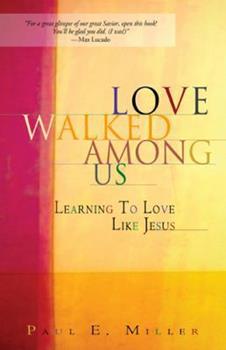 KINDNESS
KINDNESS=CHRESTOTES-”GOODNESS IN ACTION”
KINDNESS
CHRESTOTES -GOODNESS IN ACTION/MEETING A REAL NEED
NATIVES ON THE ISLAND OF MALTA
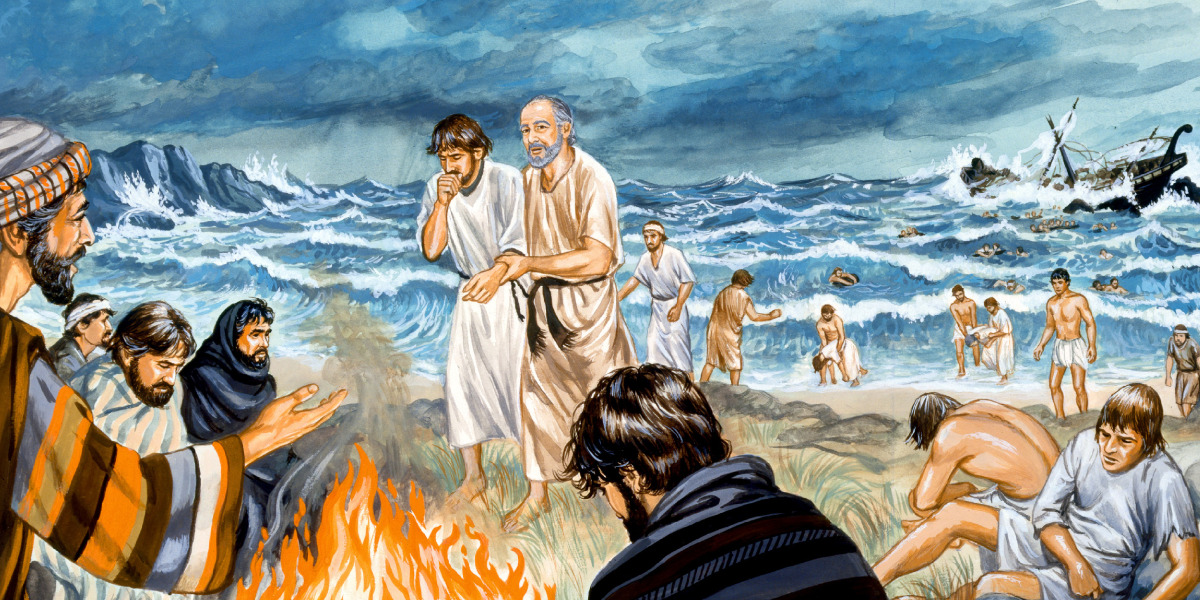 “THE NATIVES SHOWED US EXTRAORDINARY KINDNESS; FOR BECAUSE OF THE RAIN THAT HAD SET IN AND BECAUSE OF THE COLD, THEY KINDLED A FIRE AND RECEIVED US ALL.” (ACTS 28:2)
KINDNESS
CHRESTOTES-GOODNESS IN ACTION
EXPRESSES ITSELF IN TENDERNESS AND COMPASSION
KINDNESS
CHRESTOTES-GOODNESS IN ACTION
EXPRESSES ITSELF IN TENDERNESS AND COMPASSION
KINDNESS          NICE
KINDNESS
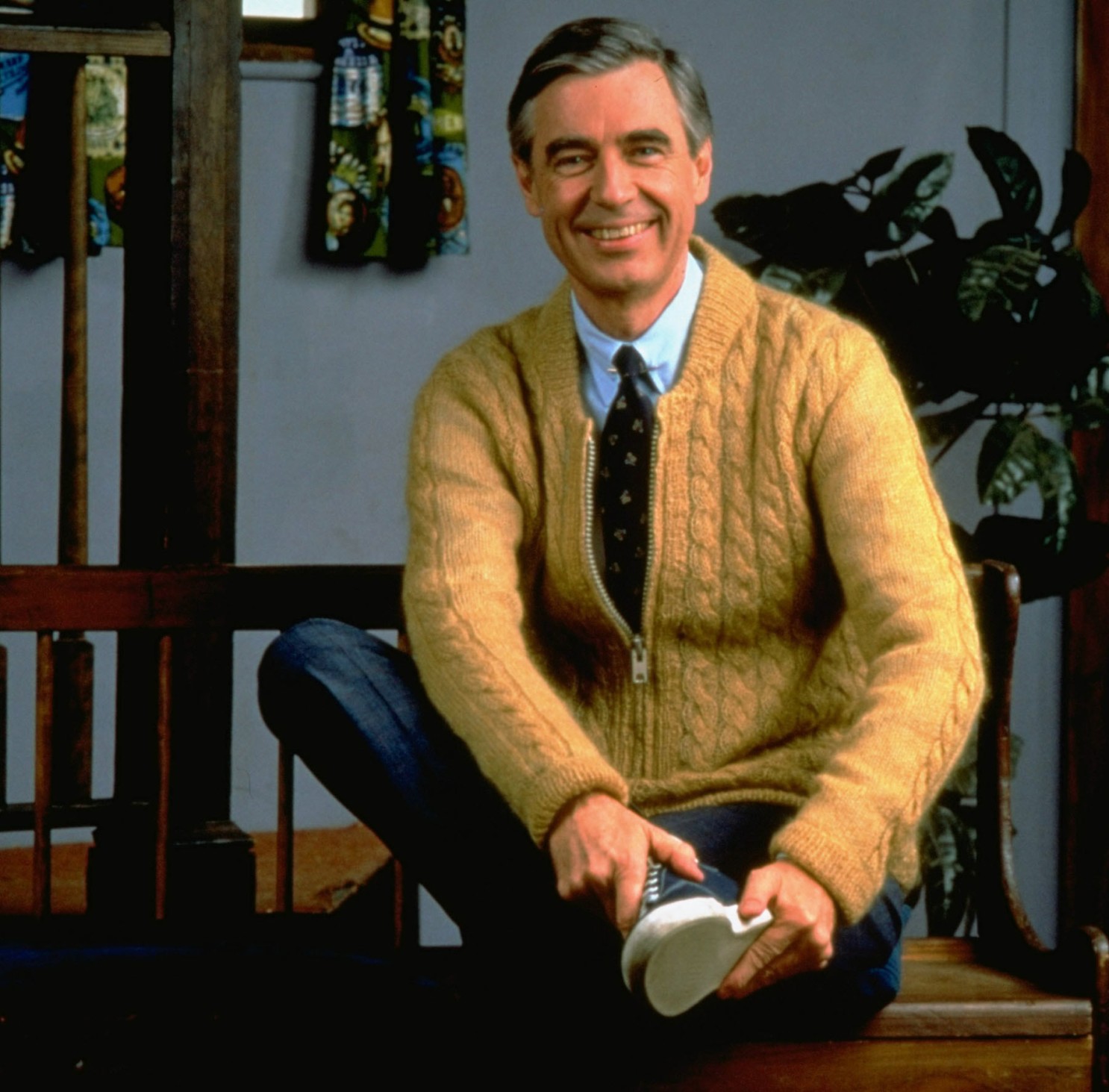 NICE = AGREEABLE OR PLEASANT
EXAMPLE – A PERSON WHO IS FRIENDLY AND WHO EVERONE LIKES
KINDNESS
JESUS WITH THE “SONS OF HELL”
JESUS WITH THE WOMAN AT THE WELL
KINDNESS
JESUS IN THE TEMPLE?????
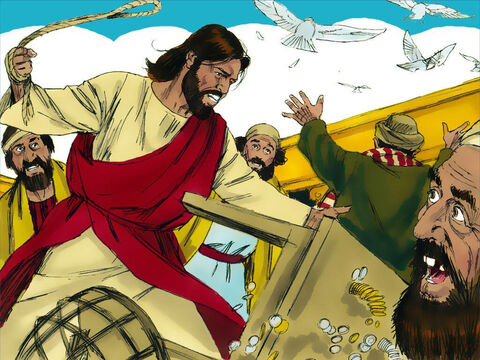 KINDNESS
BIBLICAL KINDNESS GOES WAY BEYOND NICE
UNEXPECTED/UNDESERVED GIVING OF WHAT IS NEEDED
CONNECTED COMPASSION, MERCY, GRACE, GENEROSITY
KINDNESS
GOD IS KIND TO ALL PEOPLE
“BUT LOVE YOUR ENEMIES, AND DO GOOD, AND LEND, EXPECTING NOTHING IN RETURN; AND YOUR REWARD WILL BE GREAT, AND YOU WILL BE SONS OF THE MOST HIGH; FOR HE HIMSELF IS KIND TO UNGRATEFUL AND EVIL MEN.”(LUKE 6:35)
KINDNESS
GOD IS KIND TO ALL PEOPLE
“THE LORD’S LOVING KINDNESSES INDEED NEVER CEASE, FOR HIS COMPASSIONS NEVER FAIL. THEY ARE NEW EVERY MORNING; GREAT IS YOUR FAITHFULNESS .” (LAMENTATIONS 3:22,23)
KINDNESS
GOD IS KIND TO ALL PEOPLE
“OR DO YOU THINK LIGHTLY OF THE RICHES OF HIS KINDNESS AND TOLERANCE AND PATIENCE, NOT KNOWING THAT THE  KINDNESS OF GOD LEADS YOU TO REPENTENCE?”  (ROMANS 2:4)
KINDNESS
GOD IS KIND TO ALL PEOPLE
HOW WAS GOD KIND TO YOU BEFORE YOUR WERE HIS CHILD??
KINDNESS
GOD POURS OUT HIS KINDNESS ON HIS CHILDREN
“BUT GOD BEING RICH IN MERCY, BECAUSE OF HIS GREAT LOVE WITH WHICH HE LOVED US, EVEN WHEN WE WERE DEAD IN OUR TRANSGRESSIONS, MADE US ALIVE TOGETHER WITH CHRIST (BY GRACE YOU HAVE BEEN SAVED) AND RAISED US UP WITH HIM, AND SEATED US WITH HIM IN THE HEAVENLY PLACES  IN CHRIST JESUS SO THAT IN THE AGES TO COME HE MIGHT SHOW THE SURPASSING RICHES OF HIS GRACE  IN KINDNESS TOWARD US IN CHRIST JESUS.” (EPH.2:4-7)
KINDNESS
GOD POURS OUT HIS KINDNESS ON HIS CHILDREN
“BUT WHEN THE KINDNESS OF GOD OUR SAVIOR AND HIS LOVE FOR MANKIND APPEARED, HE SAVED US, NOT ON THE BASIS OF DEEDS WHICH WE HAVE DONE IN RIGHTEOUSNESS, BUT ACCORDING TO HIS MERCY BY THE WASHING OF REGENERATION AND RENEWING BY THE HOLY SPIRIT, WHOM HE POURED OUT UPON US RICHLY THROUGH JESUS CHRIST OUR SAVIOR” (TITUS 3:4-6)
KINDNESS
GOD POURS OUT HIS KINDNESS ON HIS CHILDREN
“BE KIND TO ONE ANOTHER, TENDER-HEARTED, FORGIVING EACH OTHER, JUST AS GOD IN CHRIST ALSO HAS FORGIVEN YOU.” (EPH 4:32)
KINDNESS
GOD POURS OUT HIS KINDNESS ON HIS CHILDREN 
HOW HAVE YOU SEEN GOD POUR OUT HIS KINDNESS TO YOU? ESPECIALLY IN HARD TIMES?
KINDNESS
KINDNESS IS SOMETHING GOD PRODUCES IN US
FRUIT OF THE SPIRIT
“BUT THE FRUIT OF THE SPIRIT IS LOVE, JOY, PEACE, PATIENCE, KINDNESS, GOODNESS, FAITHFULNESS, GENTLENESS, SELF-CONTROL; AGAINST SUCH THINGS THERE IS NO LAW” (Gal.5:22,23)
KINDNESS
KINDNESS IS SOMETHING GOD PRODUCES IN US
OUTCOME OF ABIDING IN CHRIST
I AM THE VINE YOU ARE THE BRANCHES; HE WHO ABIDES IN ME AND I IN HIM, HE BEARS MUCH FRUIT, FOR APART FROM ME YOU CAN DO NOTHING” (JOHN 15:5)
KINDNESS
KINDNESS IS SOMETHING WE ARE COMMANDED TO DO
“SO, AS THOSE WHO  HAVE BEEN CHOSEN OF GOD, HOLY AND BELOVED, PUT ON A HEART OF COMPASSION, KINDNESS, HUMILITY, GENTLENESS AND PATIENCE;” (COL.3:12)
KINDNESS
PUT ON A HEART OF…KINDNESS?
 JESUS FIRST SAW THEN FELT THEN ACTED 
KINDNESS STARTS WITH SEEING
WILLINGNESS/DESIRE TO SEE
KINDNESS
“NOW AS HE APPROACHED THE GATE OF THE CITY, A DEAD MAN WAS BEING CARRIED OUT , THE ONLY SON OF HIS MOTHER, AND SHE WAS A WIDOW; A SIZEABLE CROWD FROM THE CITY WAS WITH HER. WHEN THE LORD SAW HER, HE FELT COMPASSION FOR HER, AND SAID TO HER, ‘DO NOT WEEP’. AND HE CAME UP AND TOUCHED THE COFFIN; AND THE BEARERS CAME TO A HALT. AND HE SAID, ‘YOUNG MAN , I SAY TO YOU, ARISE!’ THE DEAD MAN SAT UP AND BEGAN TO SPEAK. AND JESUS GAVE HIM BACK TO HIS MOTHER.” (LUKE 7:12-15)
KINDNESS
“NOW AS HE APPROACHED THE GATE OF THE CITY, A DEAD MAN WAS BEING CARRIED OUT , THE ONLY SON OF HIS MOTHER, AND SHE WAS A WIDOW; A SIZEABLE CROWD FROM THE CITY WAS WITH HER. WHEN THE LORD SAW HER, HE FELT COMPASSION FOR HER, AND SAID TO HER, ‘DO NOT WEEP’. AND HE CAME UP AND TOUCHED THE COFFIN; AND THE BEARERS CAME TO A HALT. AND HE SAID, ‘YOUNG MAN , I SAY TO YOU, ARISE!’ THE DEAD MAN SAT UP AND BEGAN TO SPEAK. AND JESUS GAVE HIM BACK TO HIS MOTHER.” (LUKE 7:12-15)
KINDNESS
“NOW AS HE APPROACHED THE GATE OF THE CITY, A DEAD MAN WAS BEING CARRIED OUT , THE ONLY SON OF HIS MOTHER, AND SHE WAS A WIDOW; A SIZEABLE CROWD FROM THE CITY WAS WITH HER. WHEN THE LORD SAW HER, HE FELT COMPASSION FOR HER, AND SAID TO HER, ‘DO NOT WEEP’. AND HE CAME UP AND TOUCHED THE COFFIN; AND THE BEARERS CAME TO A HALT. AND HE SAID, ‘YOUNG MAN , I SAY TO YOU, ARISE!’ THE DEAD MAN SAT UP AND BEGAN TO SPEAK. AND JESUS GAVE HIM BACK TO HIS MOTHER.” (LUKE 7:12-15)
KINDNESS
“SEEING THE PEOPLE, HE FELT COMPASSION FOR THEM, BECAUSE THEY WERE DISTRESSED AND DISPIRITED LIKE SHEEP WITHOUT A SHEPHERD.”THEN HE SAID TO HIS DISCIPLES…(MT.9:36)
“LOOKING AT HIM, JESUS FELT A LOVE FOR HIM AND  SAID TO HIM, ‘ONE THING YOU LACK;GO AND SELL ALL YOU POSSESS AND GIVE TO THE POOR, AND YOU WILL HAVE TREASURE IN HEAVEN; AND COME FOLLOW ME.’” (MARK 10:21)
KINDNESS
“BUT A SAMARITAN, WHO WAS ON A JOURNEY, CAME UPON HIM, AND WHEN HE SAW HIM, HE FELT COMPASSION, AND BANDAGED UP HIS WOUNDS…” (LUKE 10:33, 34)
KINDNESS
“…BUT WHILE HE WAS A LONG WAY OFF, HIS FATHER SAW HIM AND FELT COMPASSION FOR HIM AND RAN AND EMBRACED HIM AND KISSED HIM” (LUKE 15:20)
KINDNESS
SAW
KINDNESS
SAW
FELT
KINDNESS
SAW
FELT
ACTED
KINDNESS
WHAT IS THE ANTHESIS OF KINDNESS??
KINDNESS
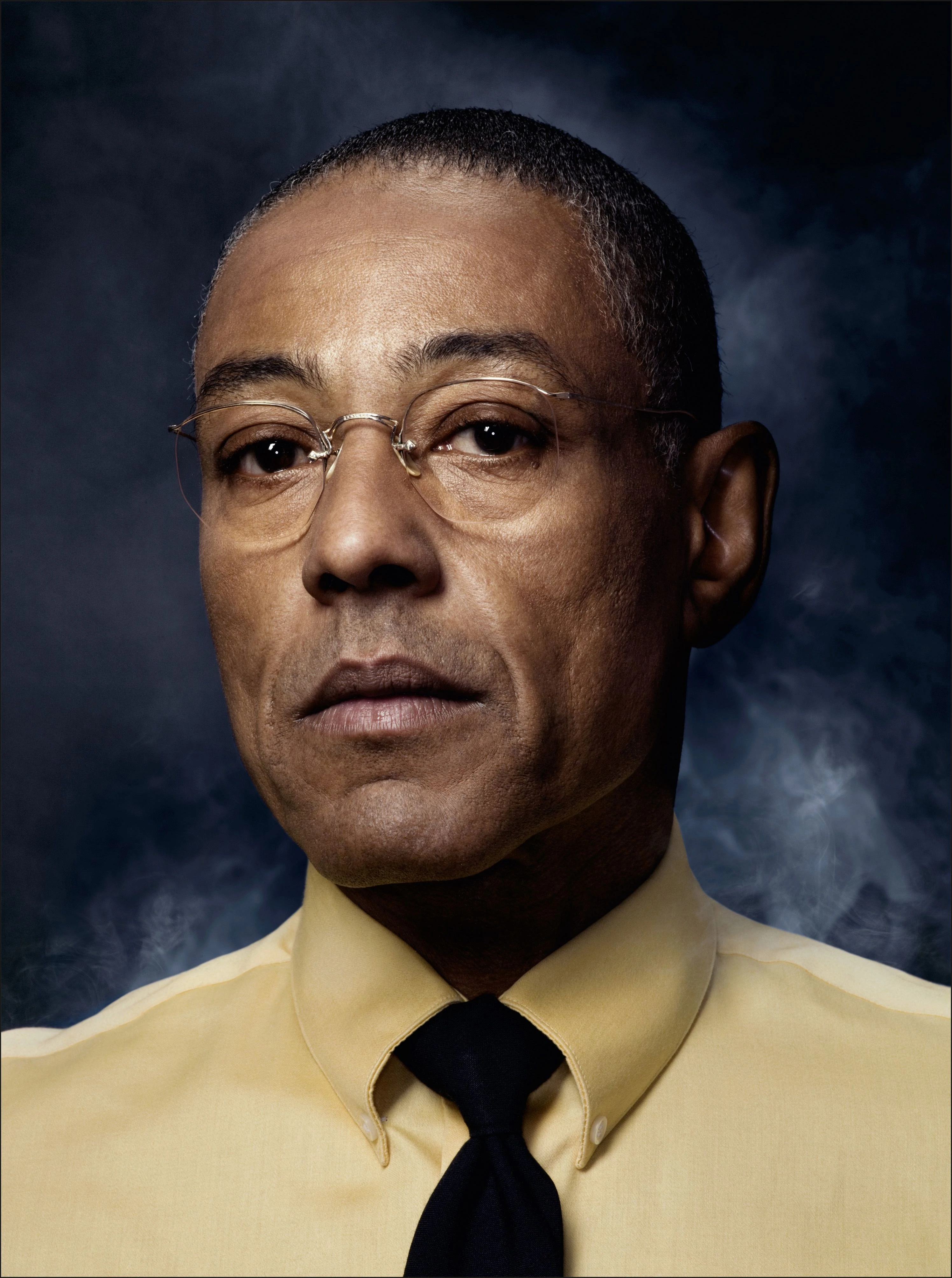 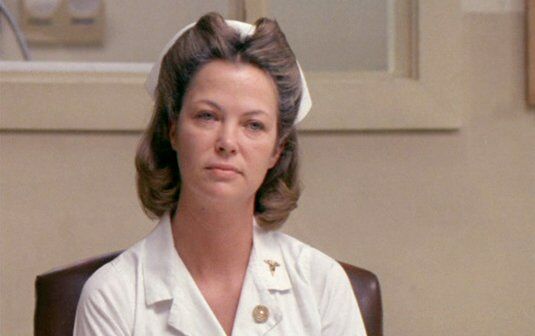 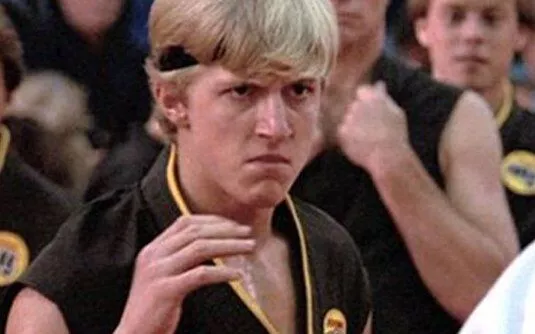 KINDNESS
ANTITHESIS OF KINDNESS??
INDIFFERENCE
LEADS TO NOT SEEING
KINDNESS
WHAT DRIVES INDIFFERENCE/WHY DON’T WE SEE?
SELF PROTECTION: 
TOO RISKY, TOO MESSY, TOO PAINFUL, TOO INCONVENIENT = TOO COSTLY
TOO IMPORTANT TO SEE?
KINDNESS
WHAT DRIVES A COLD HEART?
SELF PROTECTION?
TOO BUSY PASSING JUDGEMENT (MORE RIGHTEOUS)
KINDNESS
WE SEE, WE FEEL, BUT WE FAIL TO ACT???
WHY??
SEE ALL THE ABOVE
KINDNESS
WE DON’T SEE, WE DON’T FEEL,  WE DON’T
   ACT???
WHAT IS THE SOLUTION?
APPLY GOOD DOSE OF SHAME/GUILT??
FOCUS ON WHAT YOU ARE GOOD AT??
ADMIT YOU DON’T HAVE WHAT IT IS GOING TO TAKE
KINDNESS
HOW DID JESUS DO IT?
DEPENDING ON THE FATHER AND BEING FILLED WITH HIS LOVE
KINDNESS
“SO JESUS EXPLAINED, “I TELL YOU THE TRUTH, THE SON CAN DO NOTHING BY HIMSELF.  HE DOES ONLY WHAT HE SEES THE FATHER DOING. WHATEVER THE FARTHER DOES, THE SON ALSO DOES”. (JOHN 5:19)
KINDNESS
JESUS CLAIMS TO HAVE WHAT IT WILL TAKE
“JESUS SAID TO THEM, ‘I AM THE BREAD OF LIFE;HE WHO COMES TO ME WILL NOT HUNGER, AND HE WHO BELIEVES IN ME WILL NEVER THIRST’” (JOHN 6:35)
“WHOEVER DRINKS OF THIS WATER WILL NEVER THIRST AGAIN…THE WATER THAT I WILL GIVE HIM WILL BECOME IN HIM A WELL OF WATER SPRINGING UP TO ETERNAL LIFE” (JOHN 4:13, 14)
KINDNESS
STARTING POINT: ADMIT WEAKNESS
ASK FOR ONGOING TRANSFORMATION
PRAY
KINDNESS
HOW CAN WE EXPRESS KINDNESS TO STRANGERS?
“PRACTICE KINDNESS”
SET A GOOD EXAMPLE
LOOK AFTER YOURSELF????
KINDNESS
PAY IT FORWARD??
kindness
HOW CAN WE EXPRESS KINDNESS TO STRANGERS?
STRANGERS MATTER TO GOD
“THE STRANGER WHO RESIDES WITH YOU SHALL BE TO YOU AS THE NATIVE AMONG YOU, AND YOU SHALL LOVE HIM AS YOURSELF, FOR YOU WERE ALIENS IN THE LAND OF EGYPT; I AM THE LORD YOUR GOD.” (LEV.19:34)
KINDNESS
HOW CAN WE EXPRESS KINDNESS TO STRANGERS?
“SO SHOW YOUR LOVE FOR THE ALIEN, FOR YOU WERE ALIENS IN THE LAND OF EGYPT.” (DEUT. 10:19)
KINDNESS
HOW CAN WE EXPRESS KINDNESS TO STRANGERS?
ROMANS 12:13….GIVEN TO HOSPITALITY
“The ancient Greek word for hospitality is literally translated “love for strangers.” In addition, “given” is a strong word, sometimes translated “persecute” (as in Romans 12:14). The idea is to “pursue” people you don’t know with hospitality. This is love in action, not just feelings.” (DAVID GUZIK)
REQUIREMENT FOR LEADERS 1 TIM.3:2
KINDNESS
HOW CAN WE EXPRESS KINDNESS TO STRANGERS?
WHO ARE THOSE OUTSIDE YOUR SPHERE OF RELATIONSHIPS (STRANGERS) GOD WANTS YOU TO START TO SEE?
KINDNESS
OUR COUNTRY IS HOME TO MANY STRANGERS
ORGANIZATIONS LIKE IFI
INCREASE GLOBAL AWARENESS
OTHER WAYS?
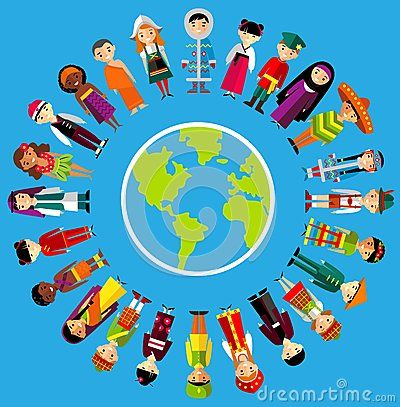 KINDNESS
HOW CAN WE EXPRESS KINDNESS TO THOSE CLOSE TO US?
TAKE THE TIME TO PRAY:
WHAT IS REALLY GOING ON?
WHAT IS THEIR NEED?
OTHER WAYS?
KINDNESS
KINDNESS GOES BEYOND BEING NICE
GOODNESS IN ACTION
JESUS SAW, FELT, AND ADDRESSED  REAL NEEDS
 HE HAS DONE THAT FOR US AND HAS RESOURCES FOR US TO BE KIND, BOTH TO THOSE CLOSE TO US AND TO STRANGERS
PRAY FOR POWER TO SEE/FEEL/ACT
KINDNESS